PDCWG Report to ROS 

Chair: Kevin Bunch, EDF Trading North America
Vice Chair: Chad Mulholland, NRG

ROS
February 1st, 2024
Report Overview & Notes
Report Overview
Meeting Minutes
2024 Leadership PDCWG
ERCOT Analysis of Disturbances/Frequency Events
ERCOT Frequency Control Metrics and Regulation Reports
No TRE Report
ROS Open Action Items
BAL-001-TRE-2 FMEs and IMFR
0 FMEs in the month of December
Frequency Control Report
Frequency Measurable Events Performance
Interconnection Minimum Frequency Response (IMFR) Performance
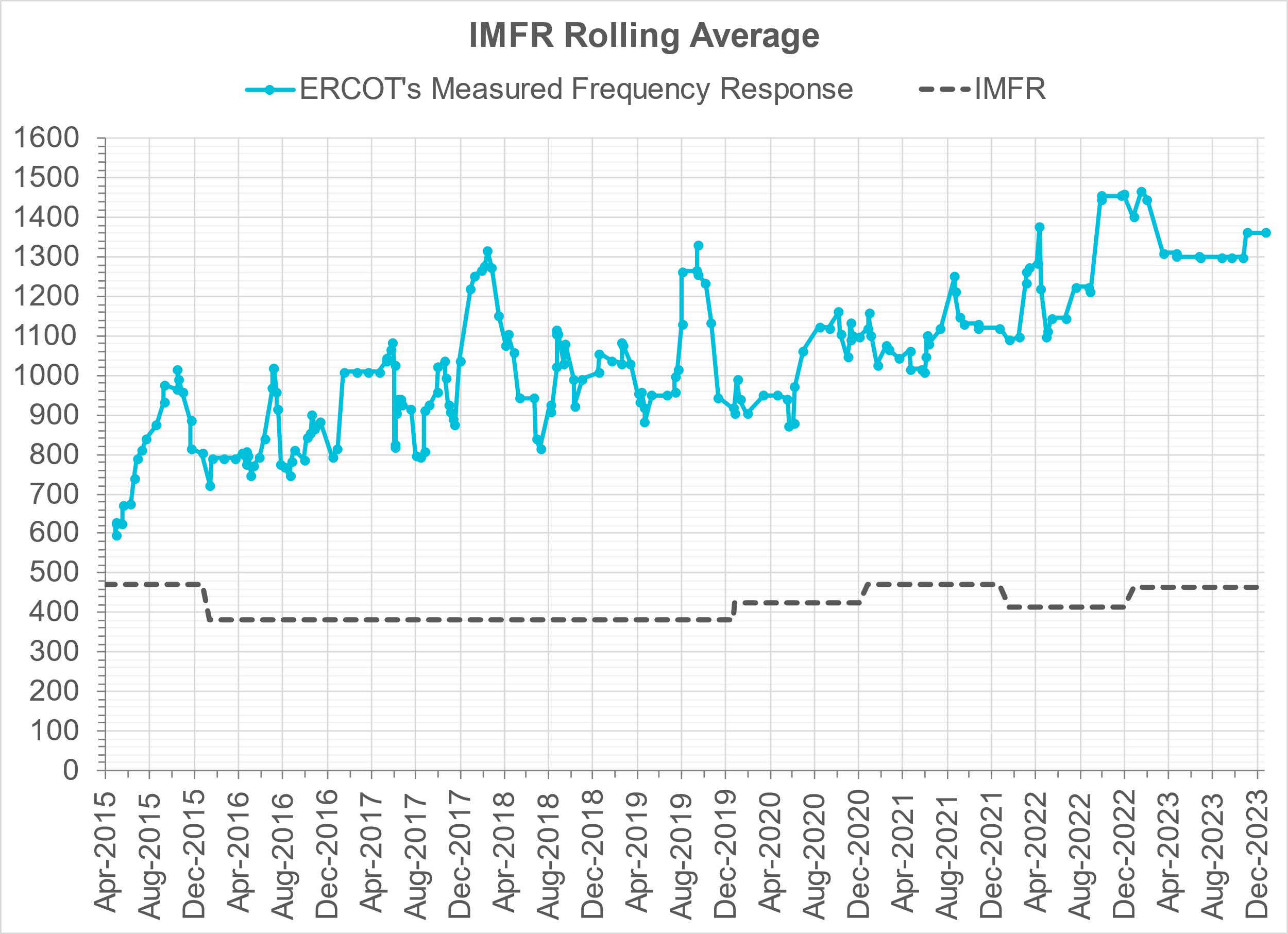 IMFR Performance currently
 1362.18 MW/0.1HZ
Frequency Response Obligation (FRO): 463  MW/0.1 Hz
Questions?
December 2023
Frequency Control Report
CPS1 Performance
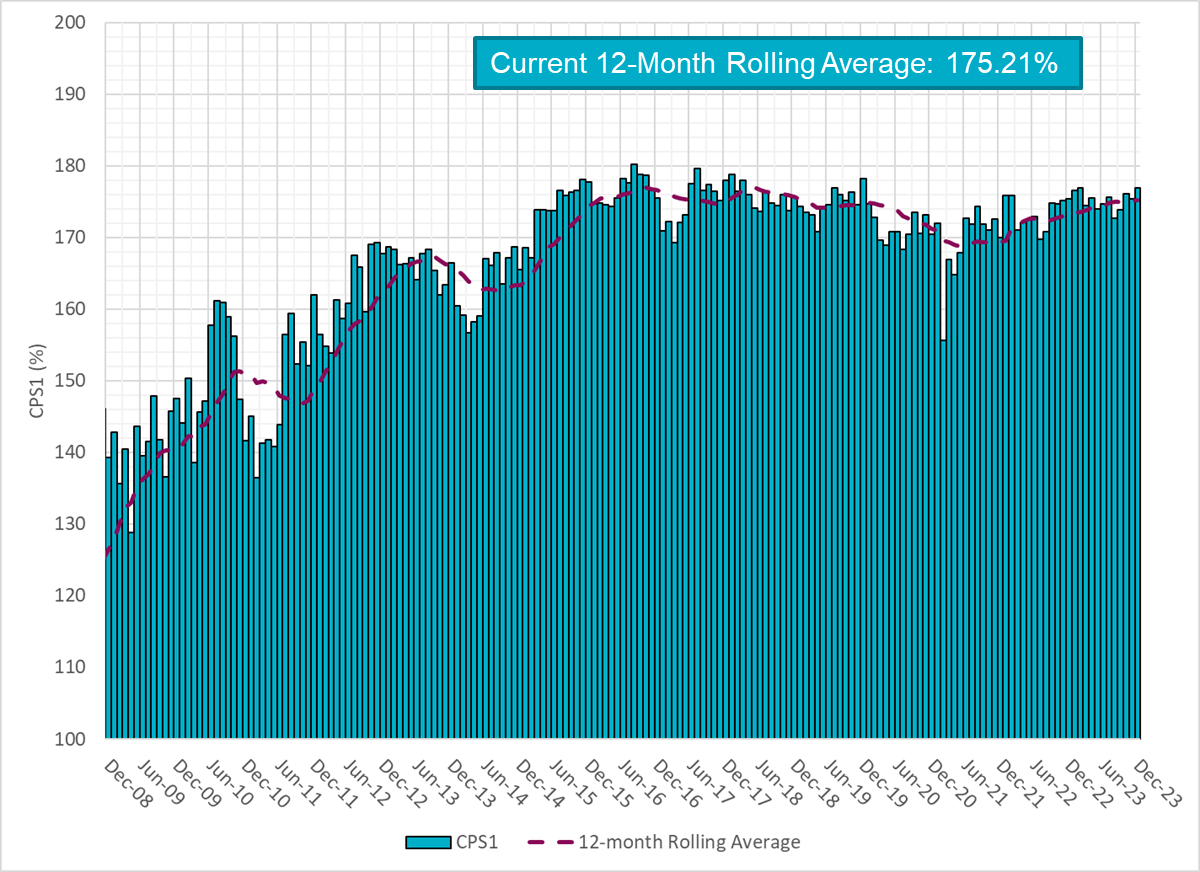 RMS1 Performance of ERCOT Frequency
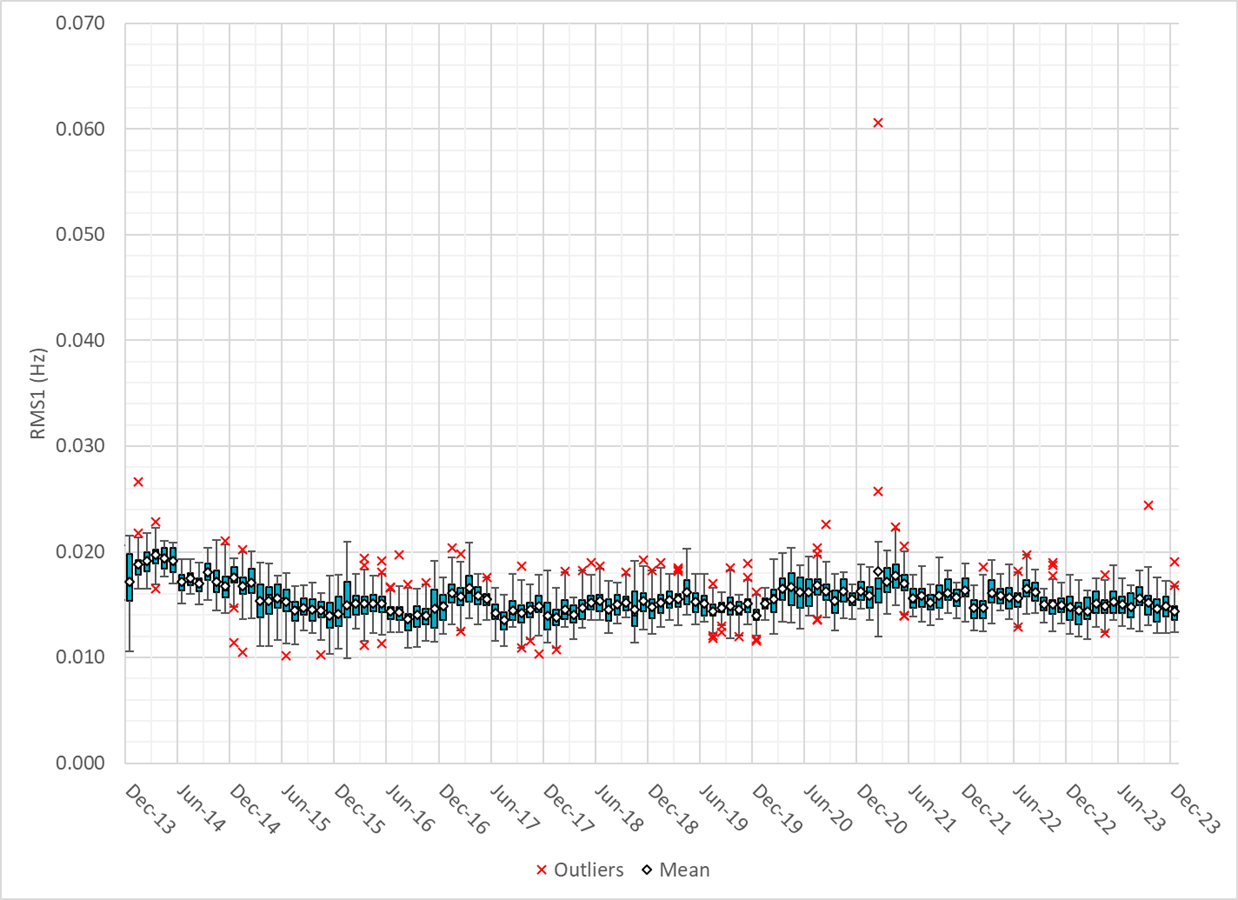 [Speaker Notes: 14.36 mHz on avg for December 2023]
Frequency Profile Analysis
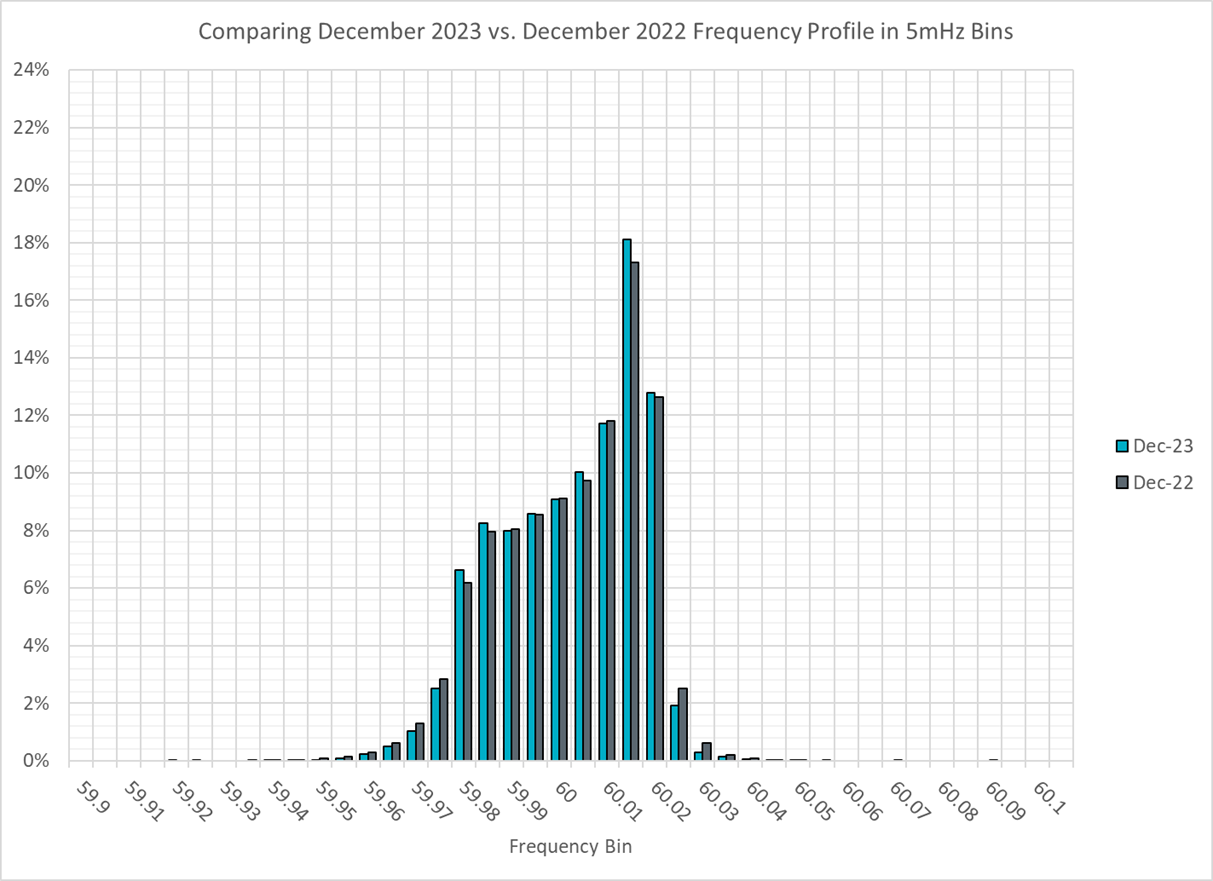 Time Error Corrections
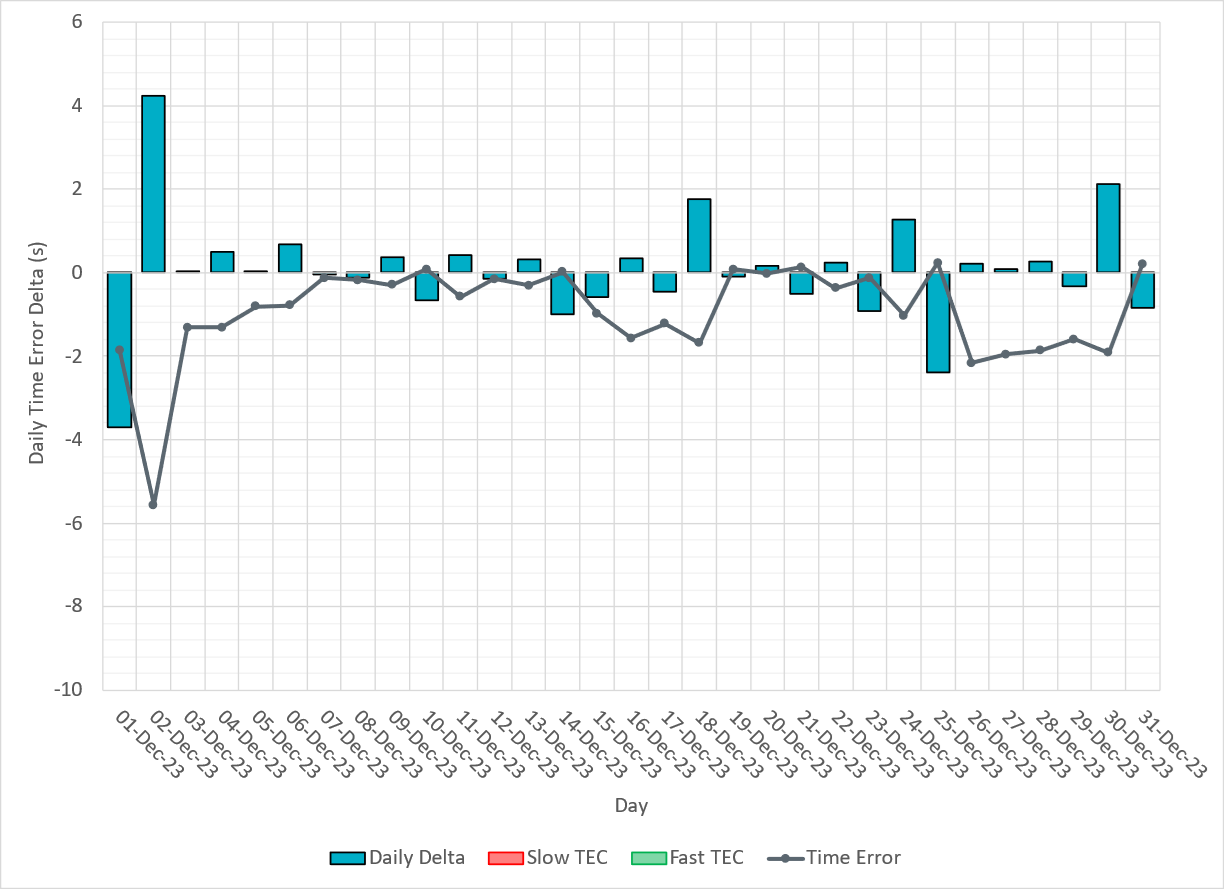 ERCOT Total Energy
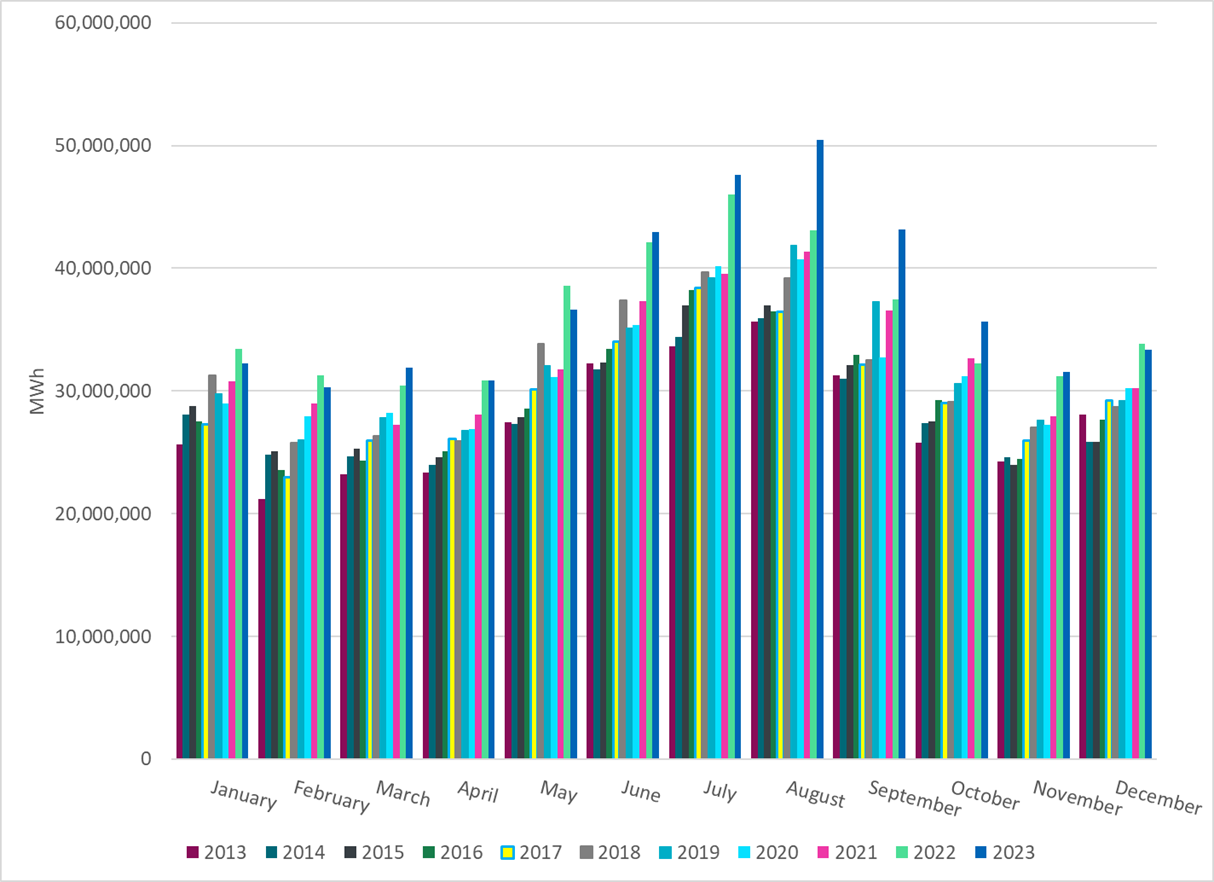 [Speaker Notes: 33,383,311  MWh]
ERCOT Total Energy from Wind Generation
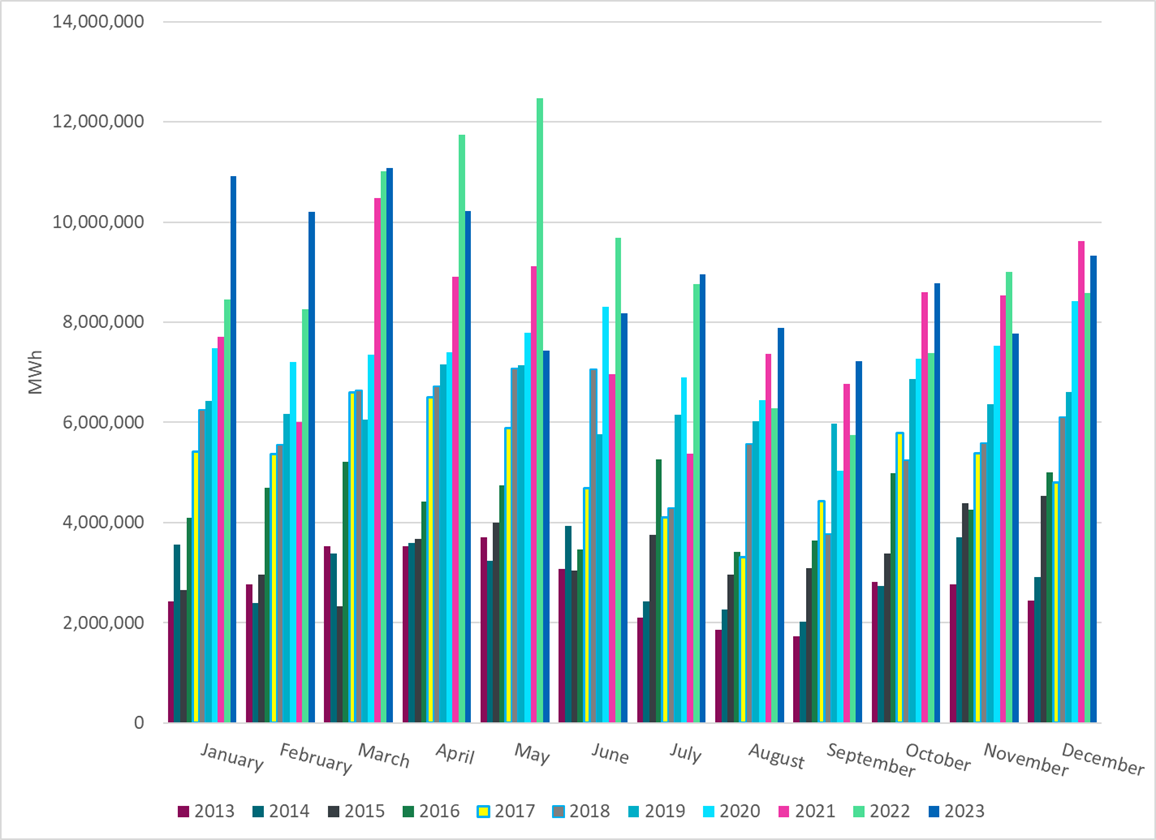 [Speaker Notes: 9,330,245  MWH]
ERCOT % Energy from Wind Generation
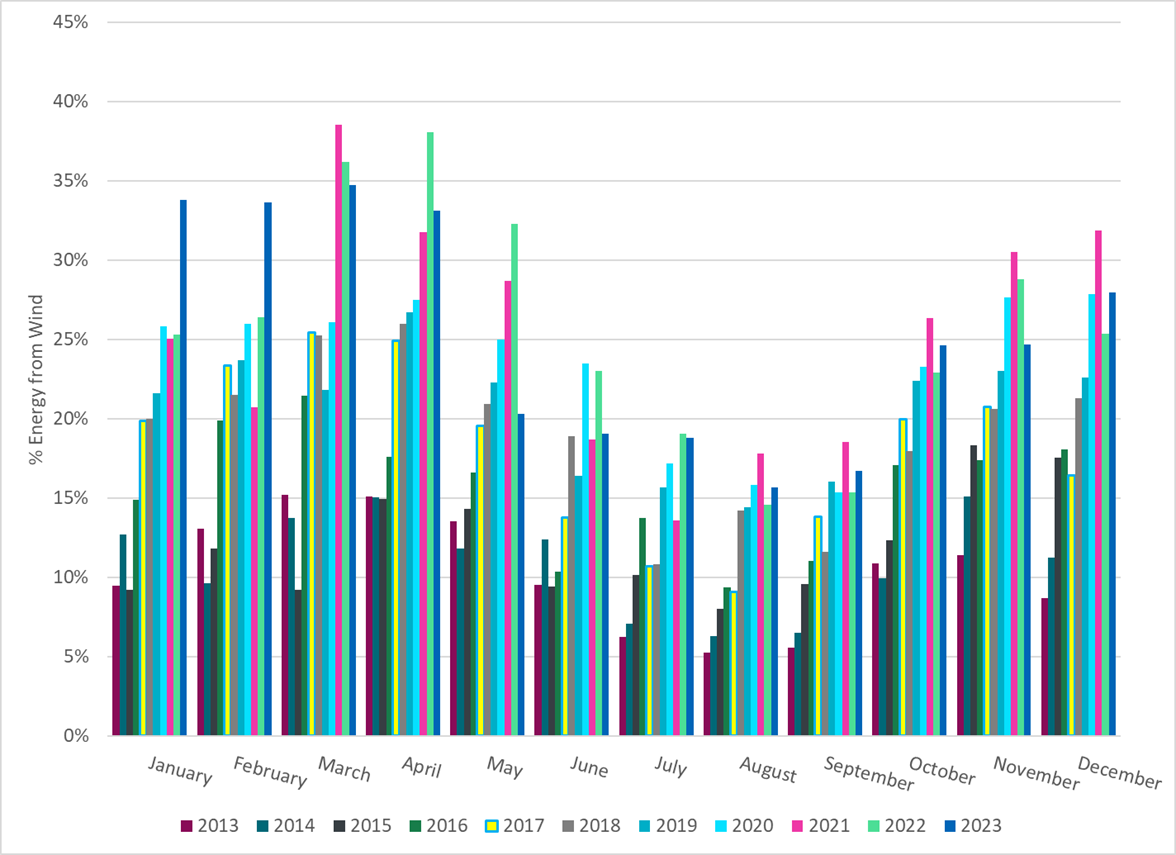 [Speaker Notes: 27.95% of total energy was provided by wind generation]
ERCOT Total Energy from Solar Generation
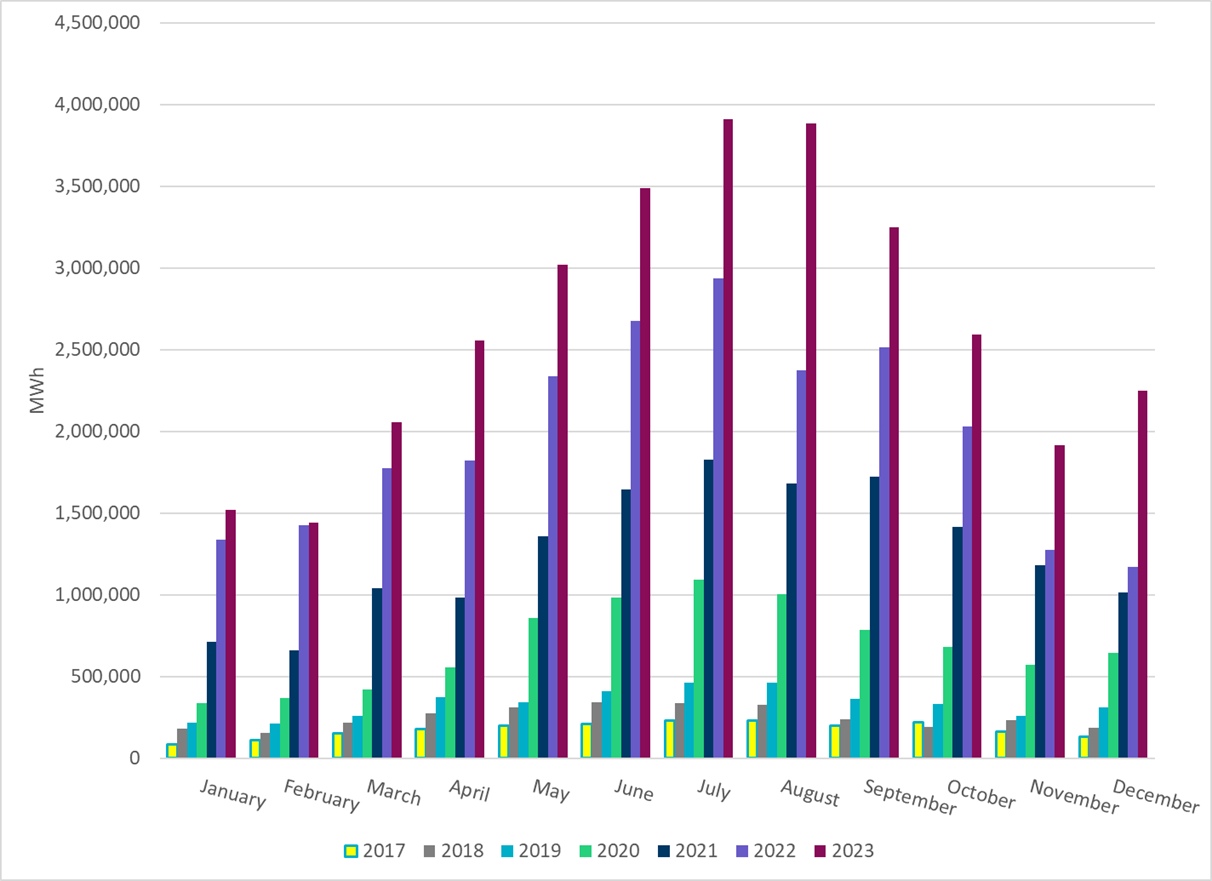 [Speaker Notes: 2,246,189   MWh]
ERCOT % Energy from Solar Generation
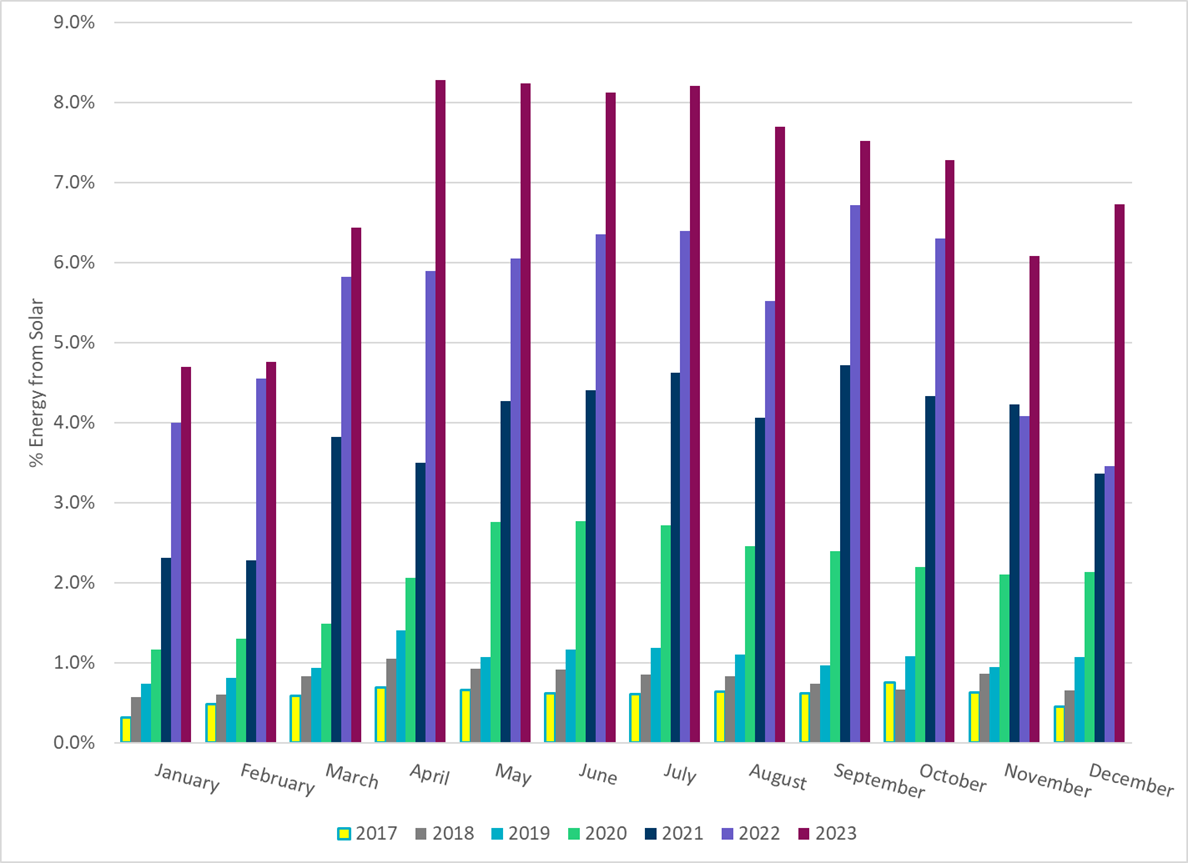 [Speaker Notes: 6.73% of total energy was provided by solar generation.]
ERCOT Daily Minimum System Inertia
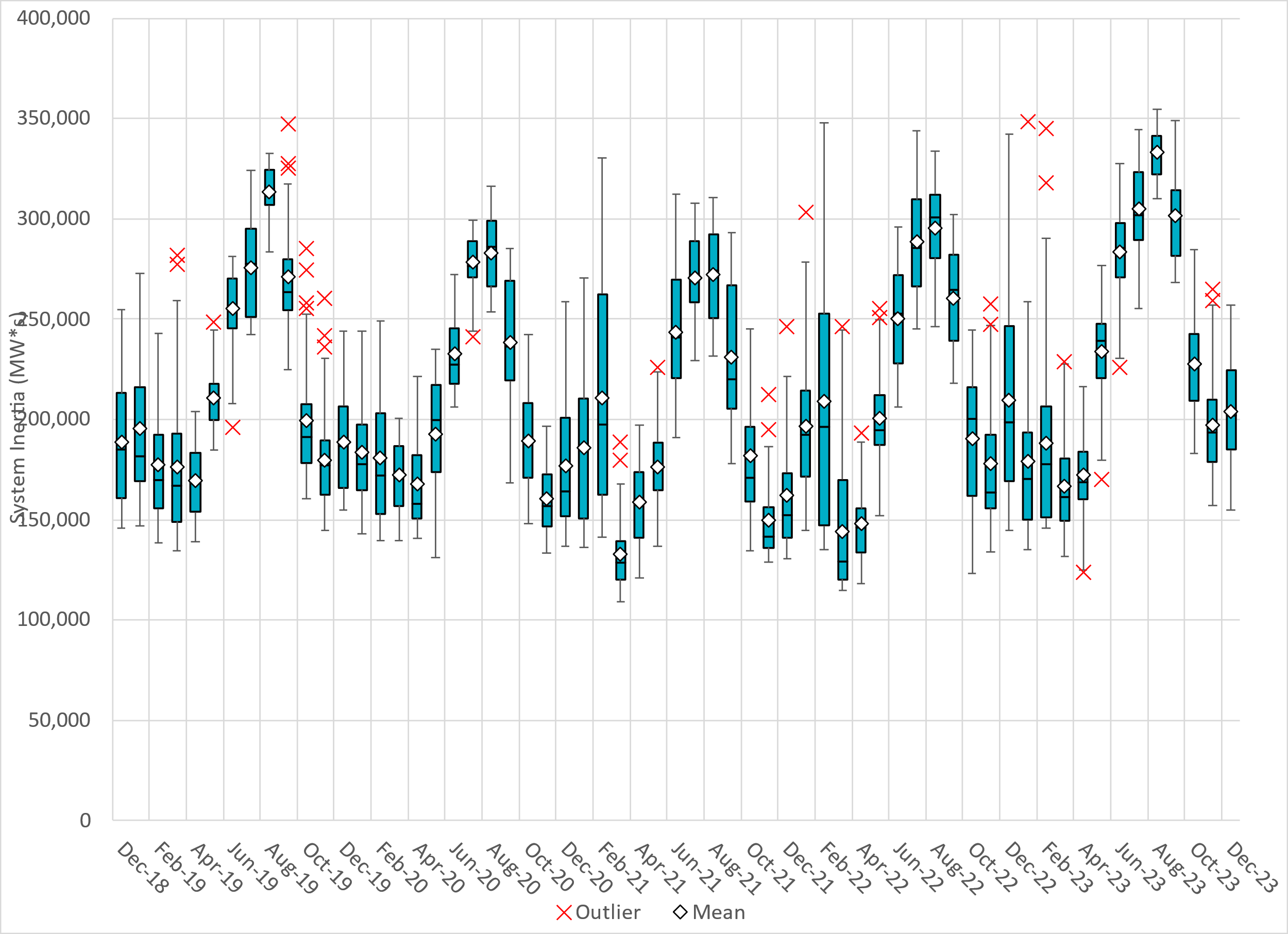 [Speaker Notes: Minimum Inertia = 154,946 MW*s on 12/08/2023

Previous Overall Minimum was 109,029 MW*s on 3/22/2021

Data: 
Mean: 204,183  MW*s
Max: 257,095   MW*s  on December 28th
Min: 154,946 MW*s  on December 8th]
ERCOT Inertia Trend
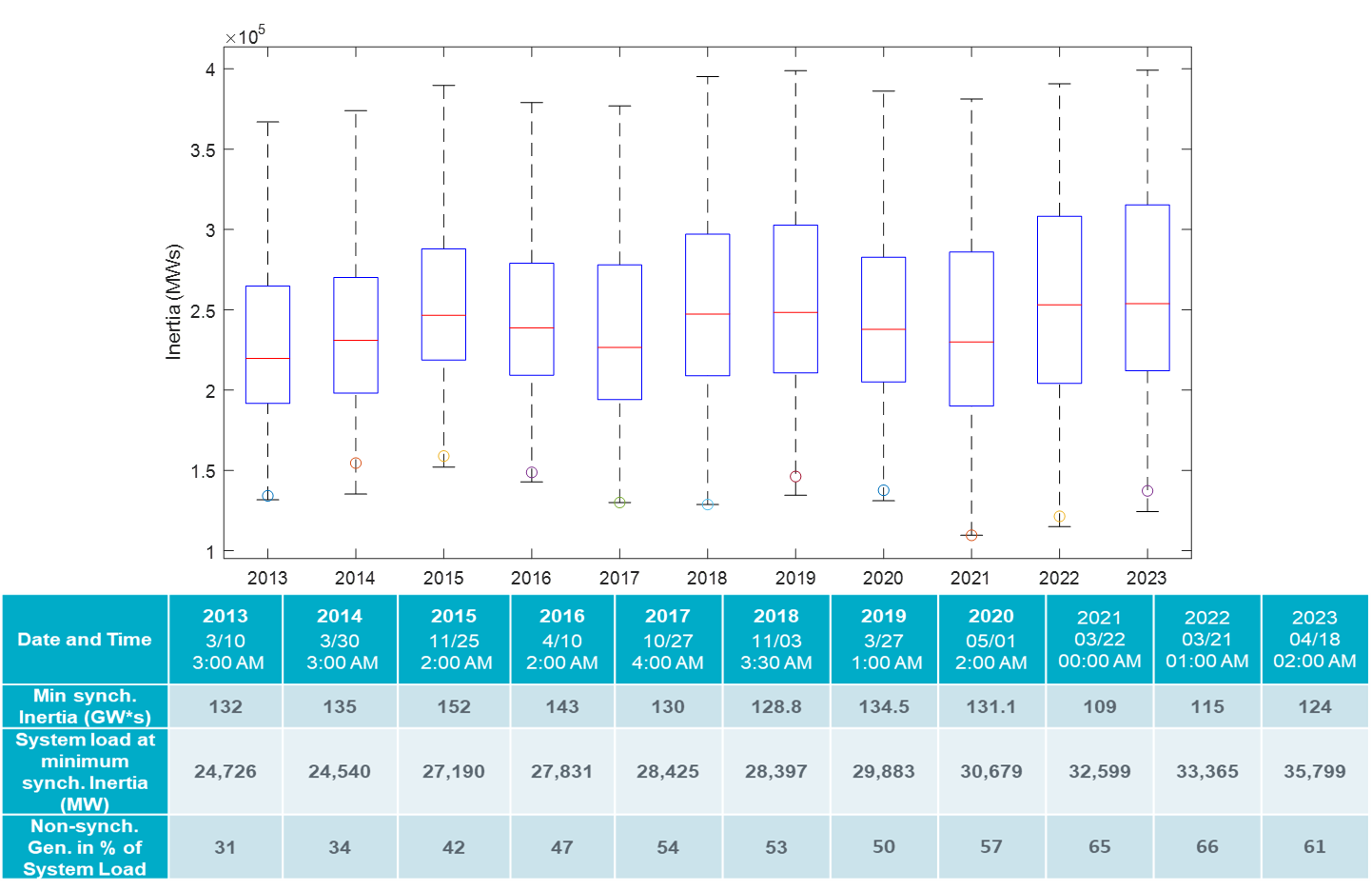 [Speaker Notes: For each box, the central mark (red line) is the median, the edges of the box (in blue) are the 25th and 75th percentiles, the whiskers correspond to +/- 2.7 sigma (i.e., represent 99.3% coverage, assuming the data are normally distributed. The corresponding lowest inertia in each year is given in the table. 
The circle on each boxplot is showing inertia during time when highest portion of load was served by wind/solar generation in that year.]